Risk Factors  Related To Suicide
There are a lot of personal connections within the local Slavic community. Because of this, almost everyone knows everyone and people are very slow to express their feelings. People hold things in which severely delays their healing/overcoming process.
Many Slavic people go through the motions at community/church to satisfy their parents, pastors, and community preconceived ideals of what’s expected of them, while they are secretly struggling and suffering with crippling depression, addiction, suicidal thoughts, etc.
Protective Factors Related To Suicide
Over the last years Slavic community/churches have made much more progress in recognizing the signs of mental illness and accepting/providing appropriate support.
Persons who attend religious services/churches regularly less likely to commit suicide (access to a support network, less isolated, more communication/connectedness, emotional and spiritual support/encouragement, etc).  
Strong  connections to family.
Cultural and religious beliefs that discourage suicide (unacceptable, sinful, etc.)
Culturally Appropriate Engagement Strategies/ Focus groups
FOCUS GROUPS  for older adults, adults and youth.

Futures High School  (Charter School serving the Slavic community.)
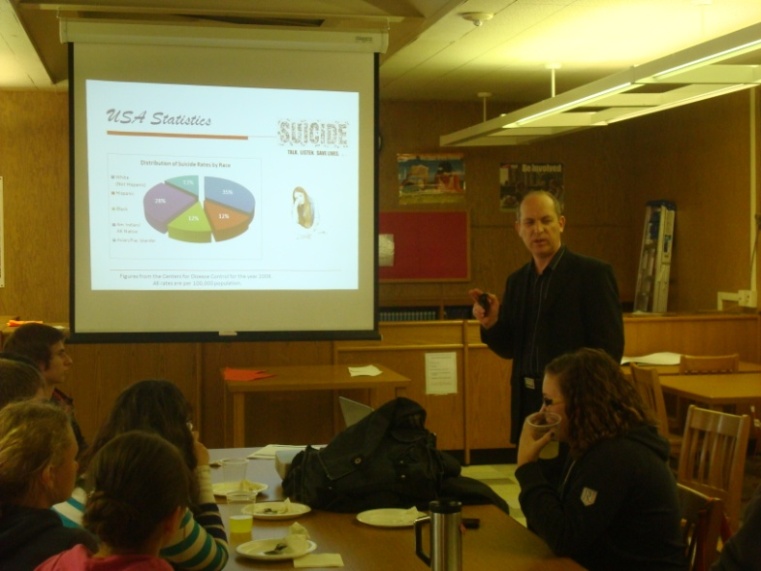 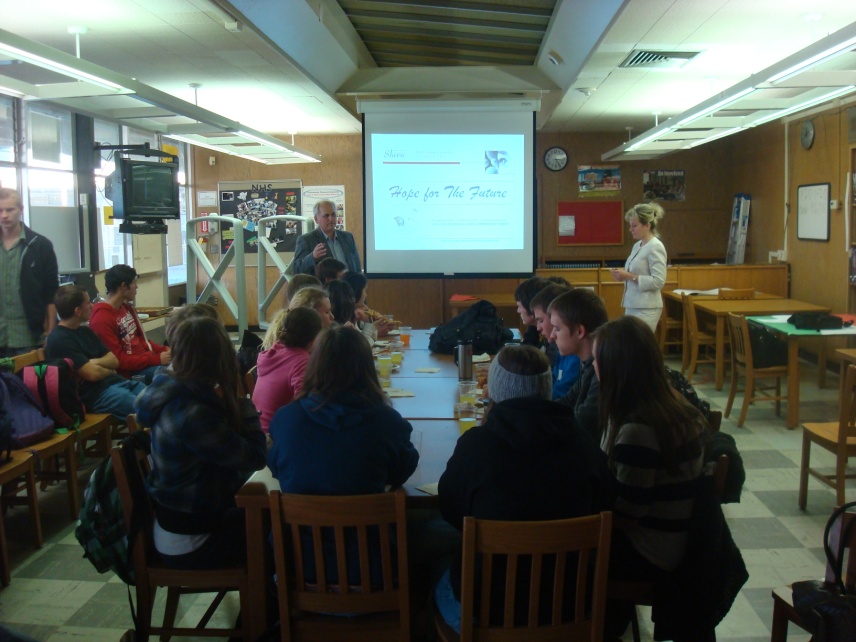 Culturally Appropriate Engagement Strategies/ Focus groups
FOCUS GROUPS  for older adults, adults and youth.

Ladi Senior Apartment Complex with large number of Slavic residents.
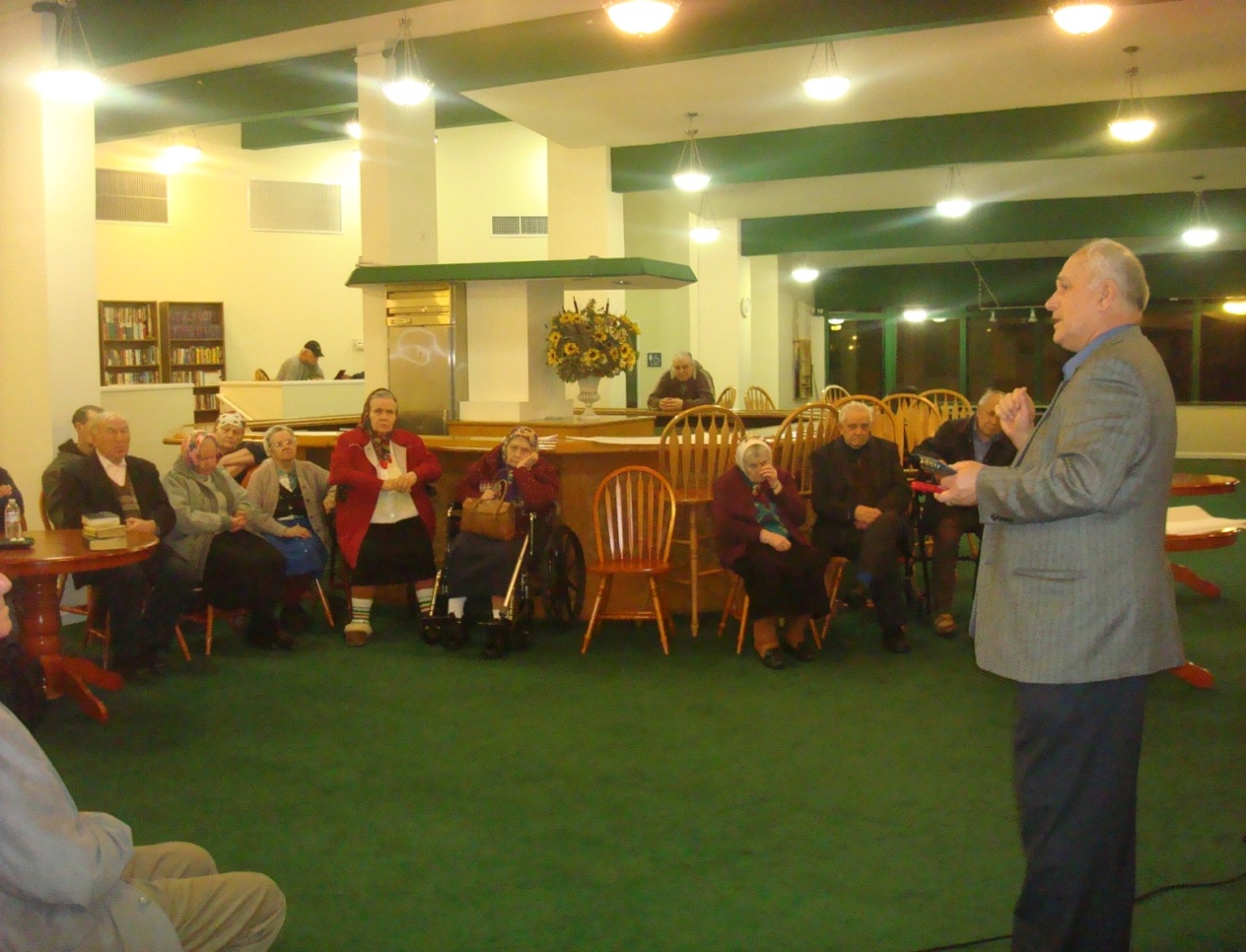 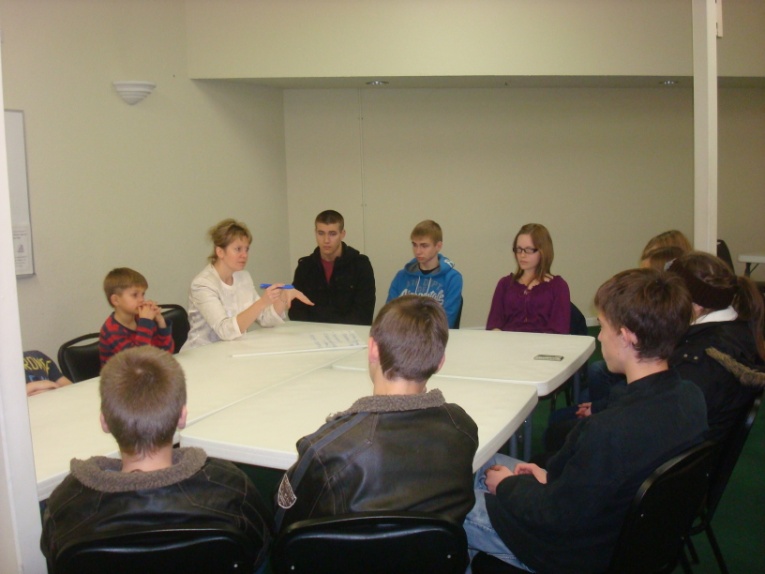 Culturally Appropriate Engagement Strategies/ Peer Clubs
PEER CLUBS for older adults, adults and youth.

Youth Club
Promoting social connections and better understanding of different age groups…
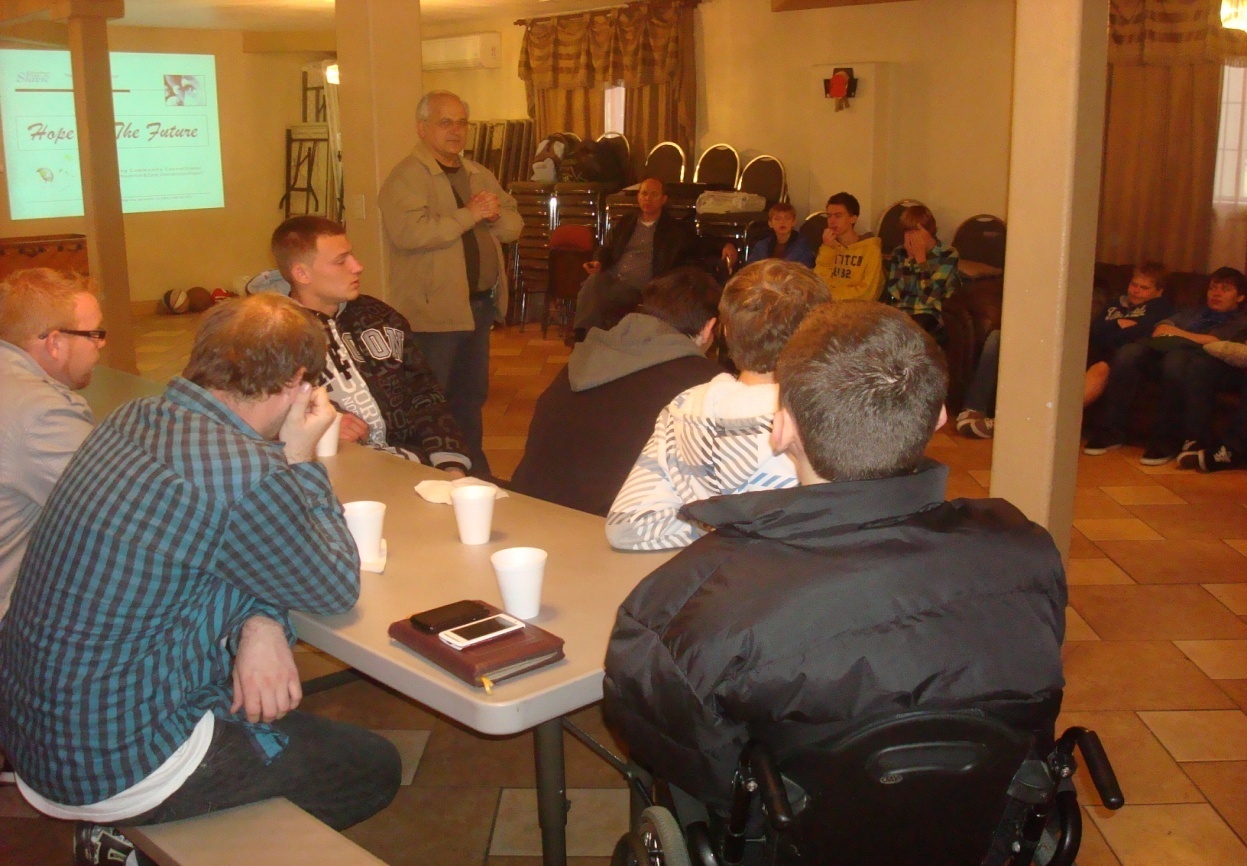 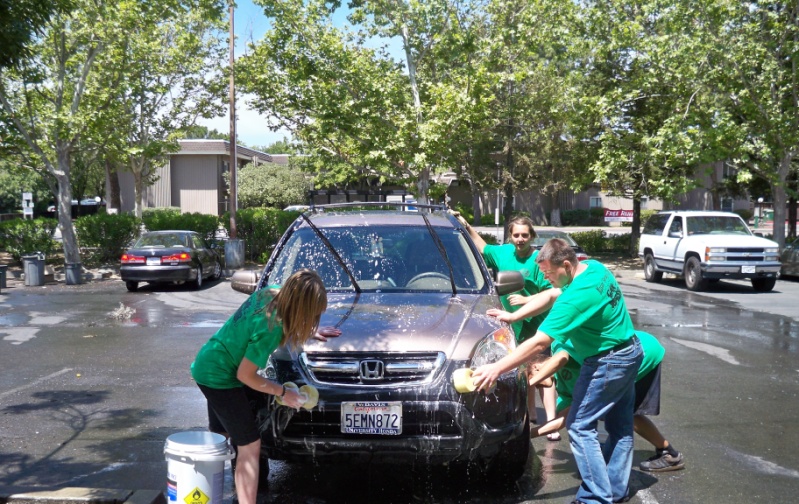 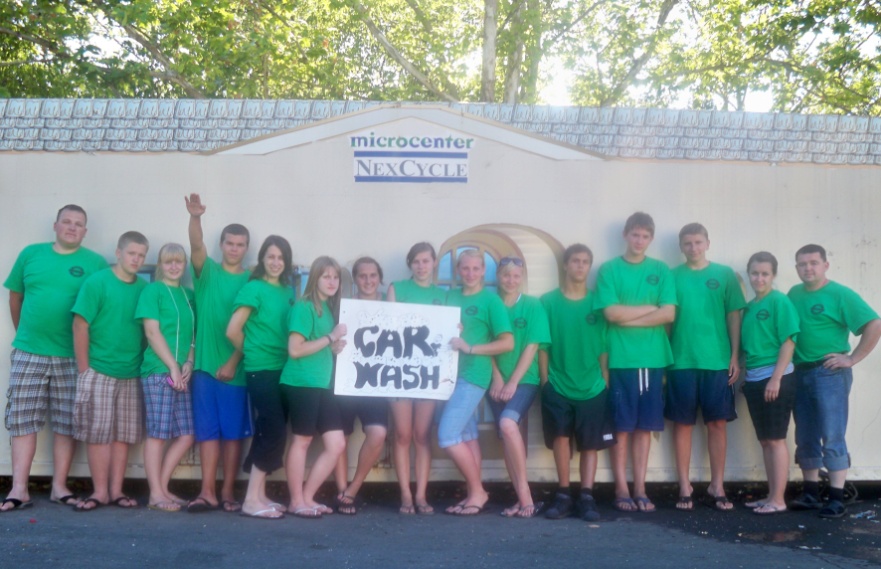 Culturally Appropriate Engagement Strategies/ Peer Clubs
PEER CLUBS for older adults, adults and youth.

Older people share their life experience with youth and young adults; better understanding of young population; reducing depression and suicide…
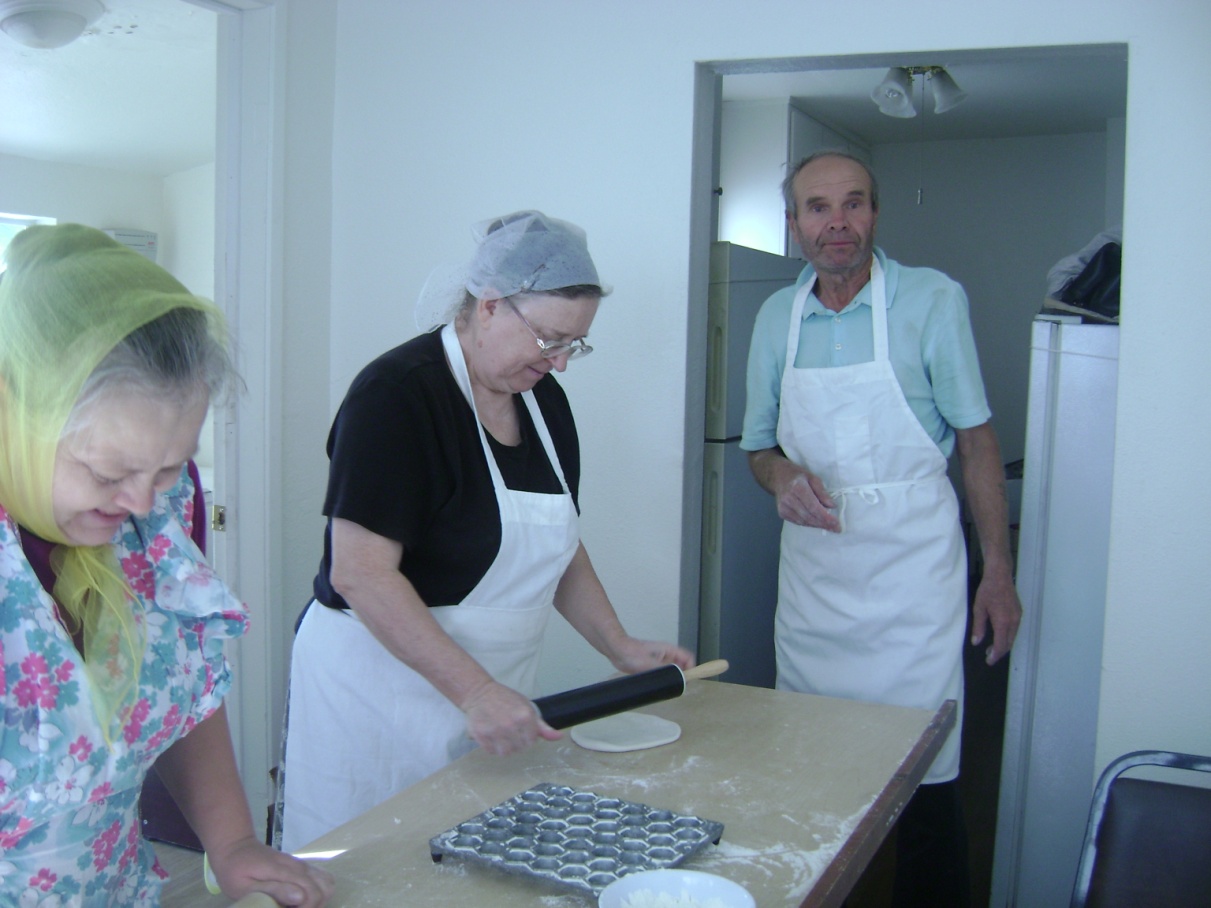 Culturally Appropriate Engagement Strategies/ Radio/TV Programs
RADIO/TV PROGRAMS
on topics of mental illness, stigma discrimination and suicide prevention with an estimated listener base of 35,000


1690 AM (KFSG), InteRradio, TV “Impact”
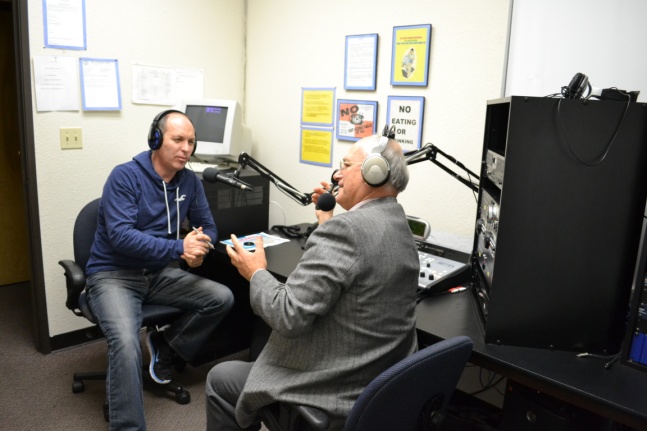 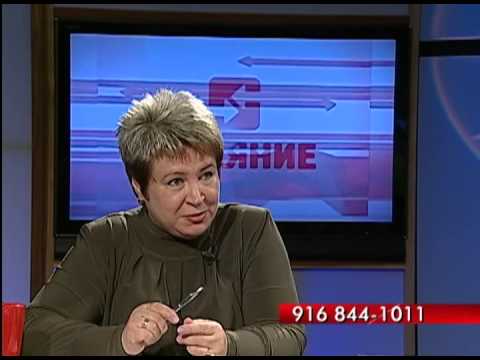 Culturally Appropriate Engagement Strategies/ “SafeTalk” Trainings
SAFETALK TRAININGS
“LivingWorks”



Community Outreach Academy  Charter School (Training for 50 Classified Educators )
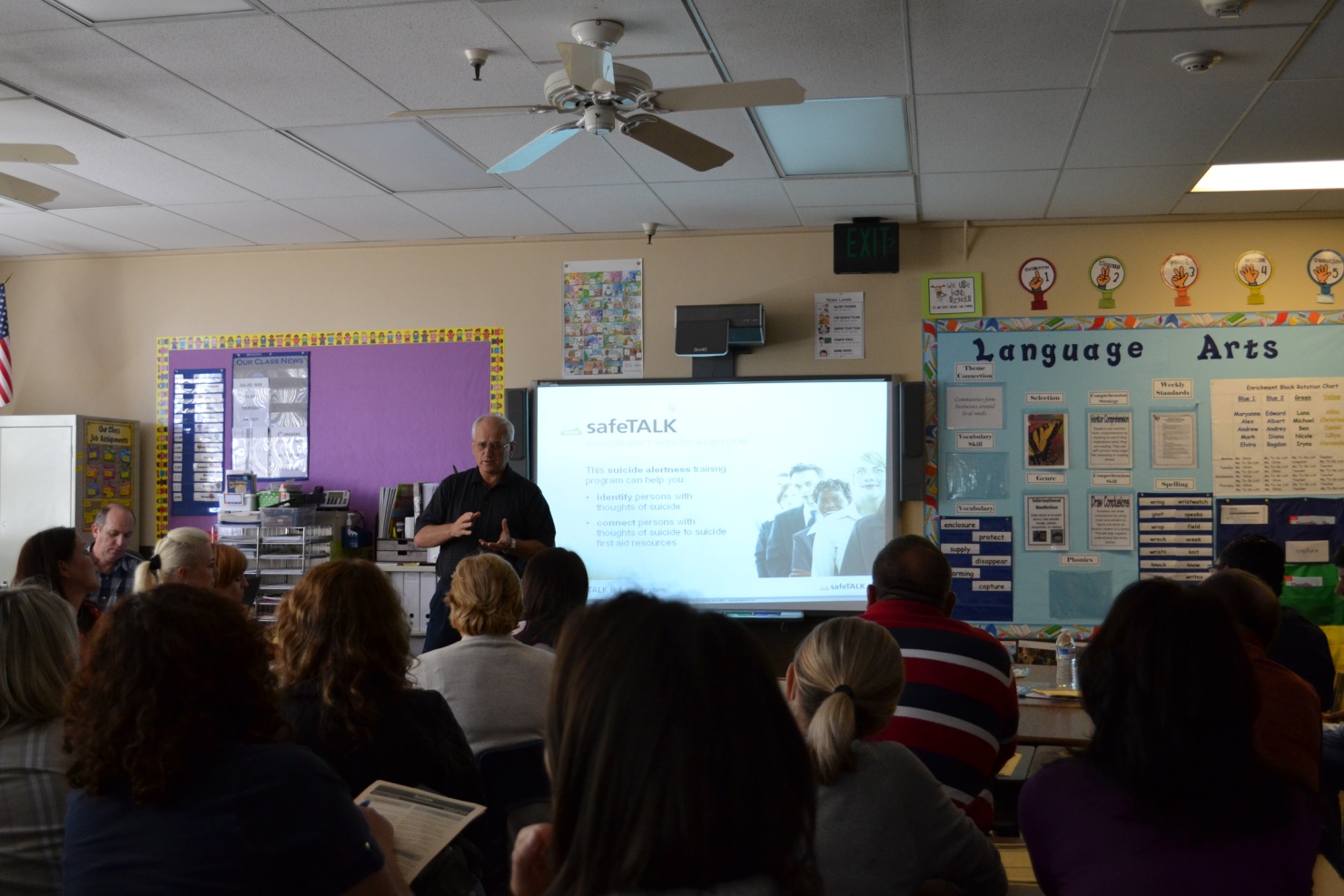 Culturally Appropriate Engagement Strategies/ MH Educational Workshops
WORKSHOPS


MH Educational Workshops for older adults, adults and youth.
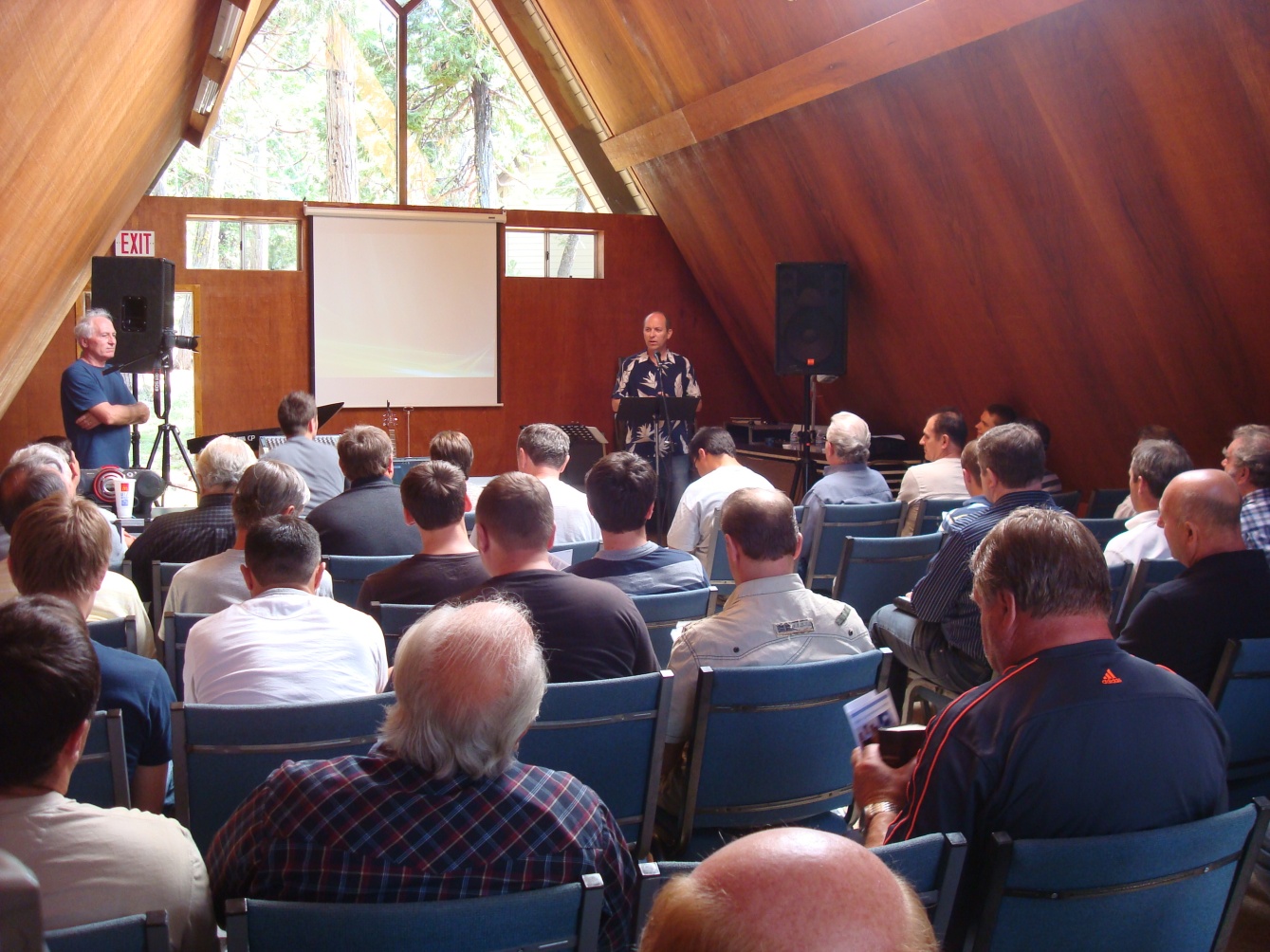 Roundtable on Mental Illness (with Pastors)
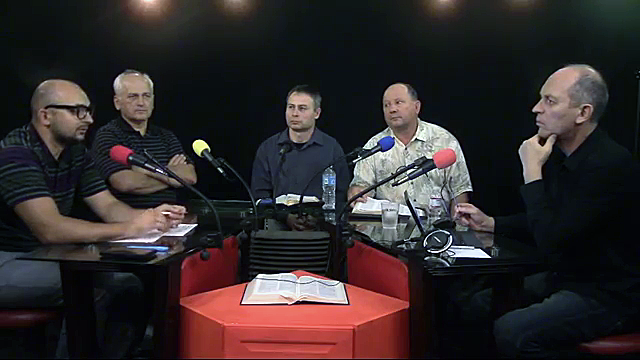 Culturally Appropriate Engagement Strategies/ MH Workshops
WORKSHOPS
“Prison Break” Youth Summer Camp (helping Slavic youth to overcome addictions; suicide prevention,  mental health, etc.)
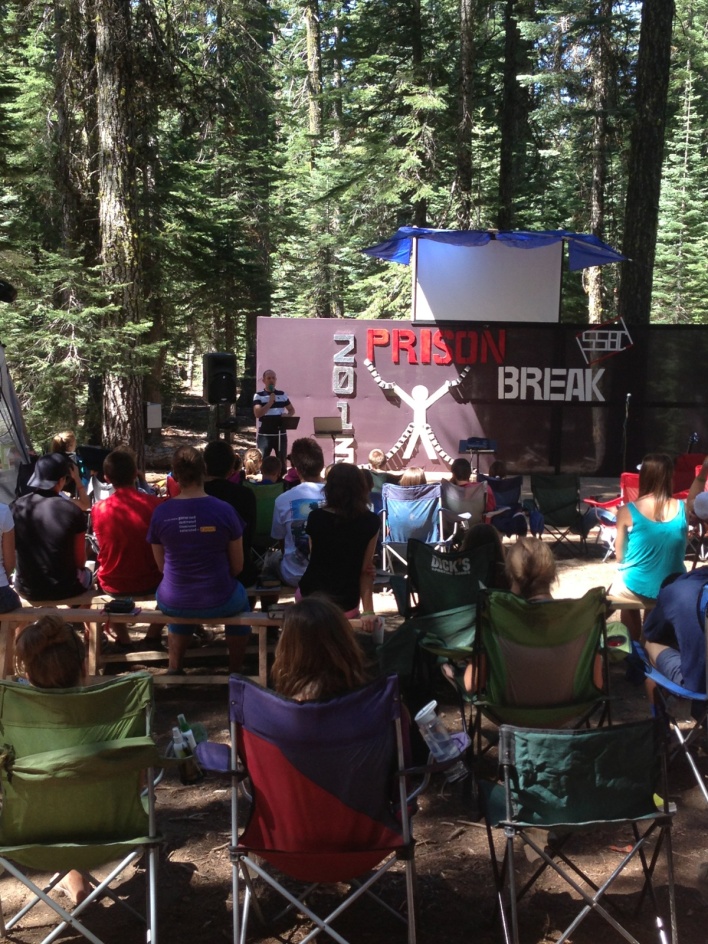 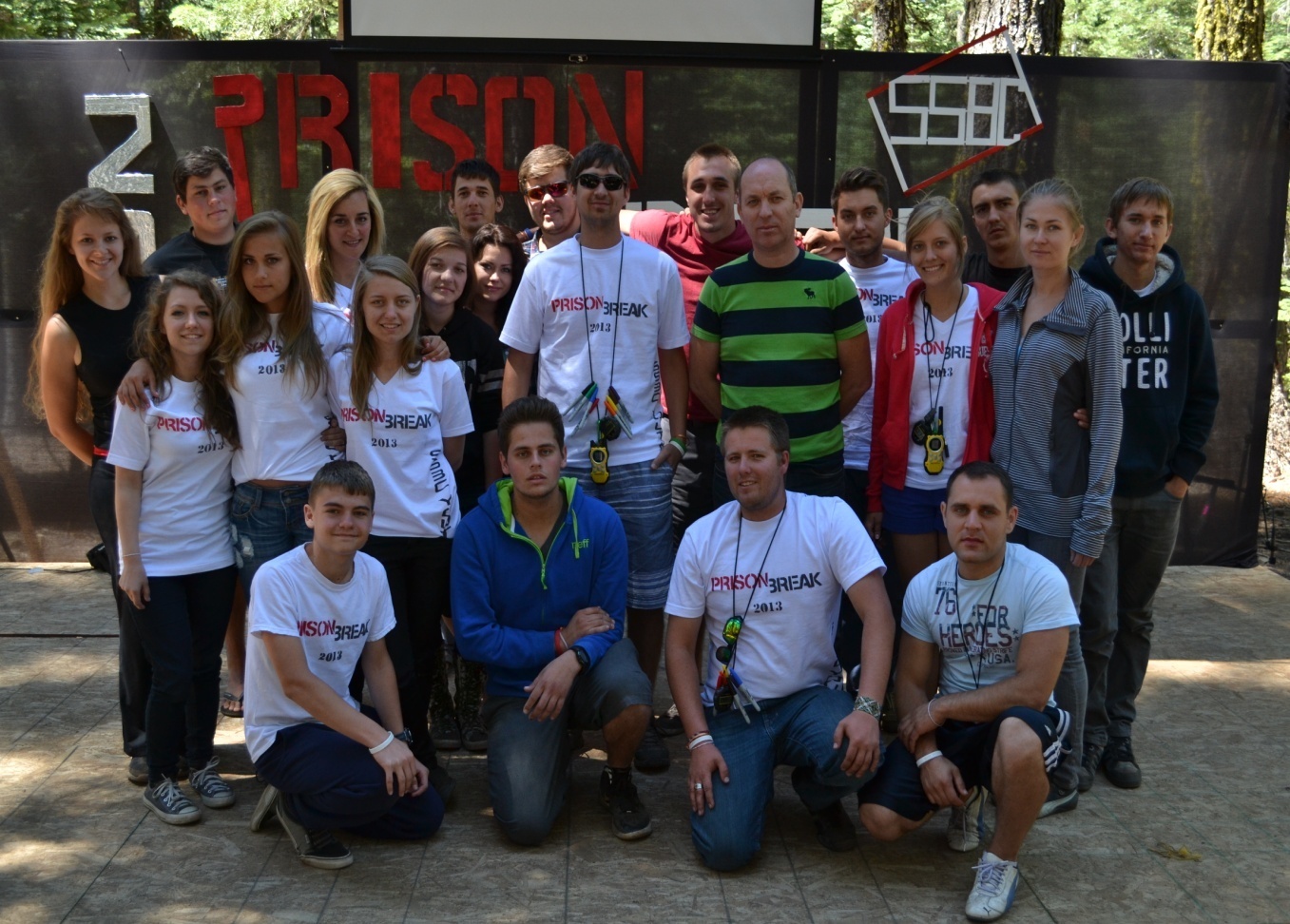 Culturally Appropriate Engagement Strategies/ MH Workshops
WORKSHOPS

Senior Apartments with large number of Slavic residents (701 Fairgrounds Drive)
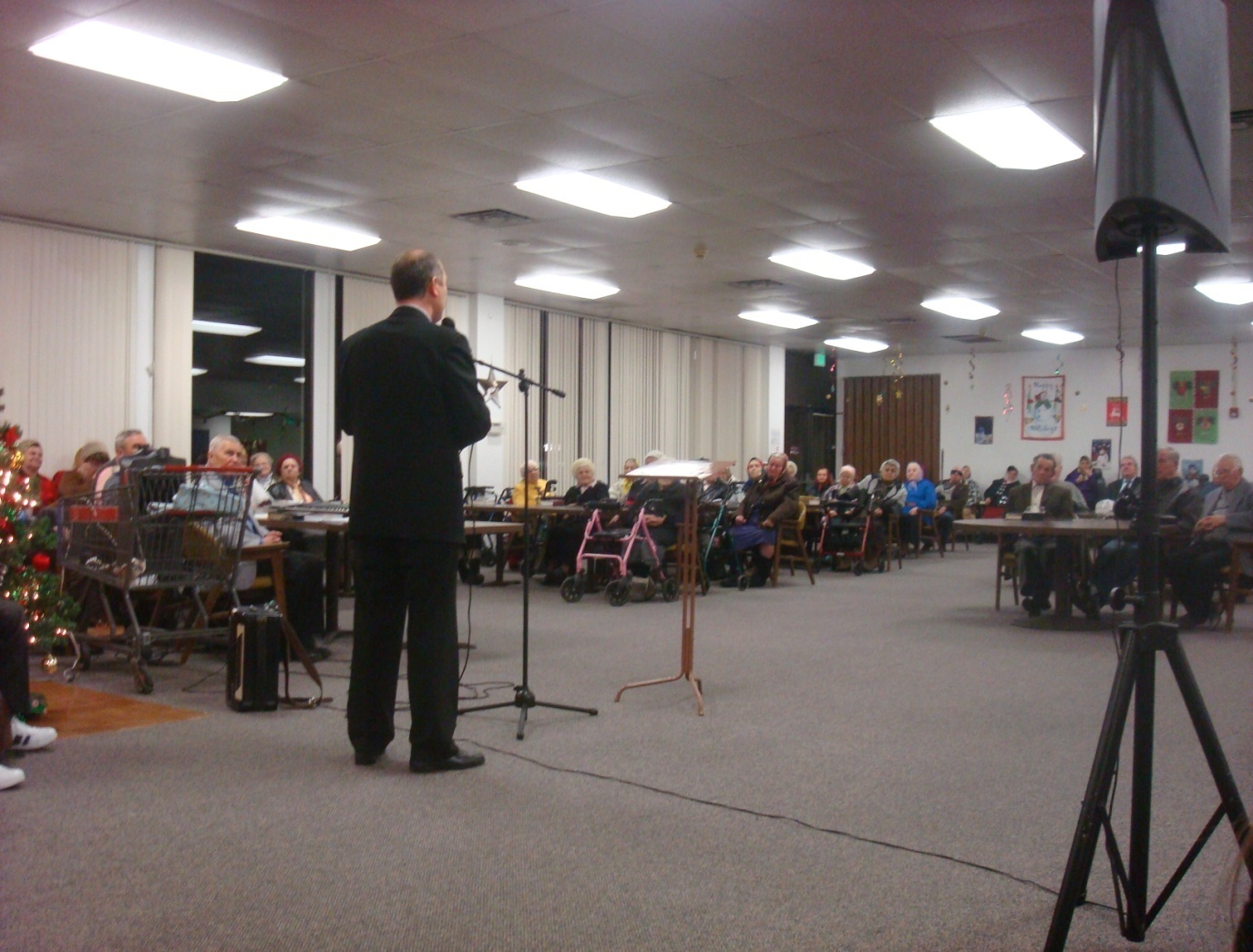 Culturally Appropriate Engagement Strategies/ Slavic Newspapers Articles
PUBLICATIONS


“Diaspora”

“Word and Deed”
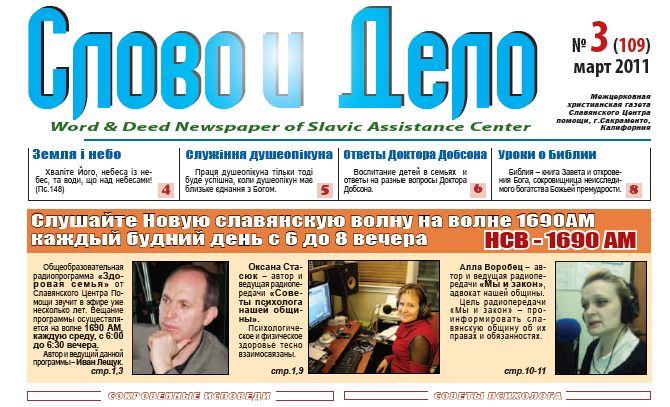 Culturally Appropriate Engagement Strategies/ 
Radio/TV Program – Cultural Differences (Youth, Adults, Seniors )
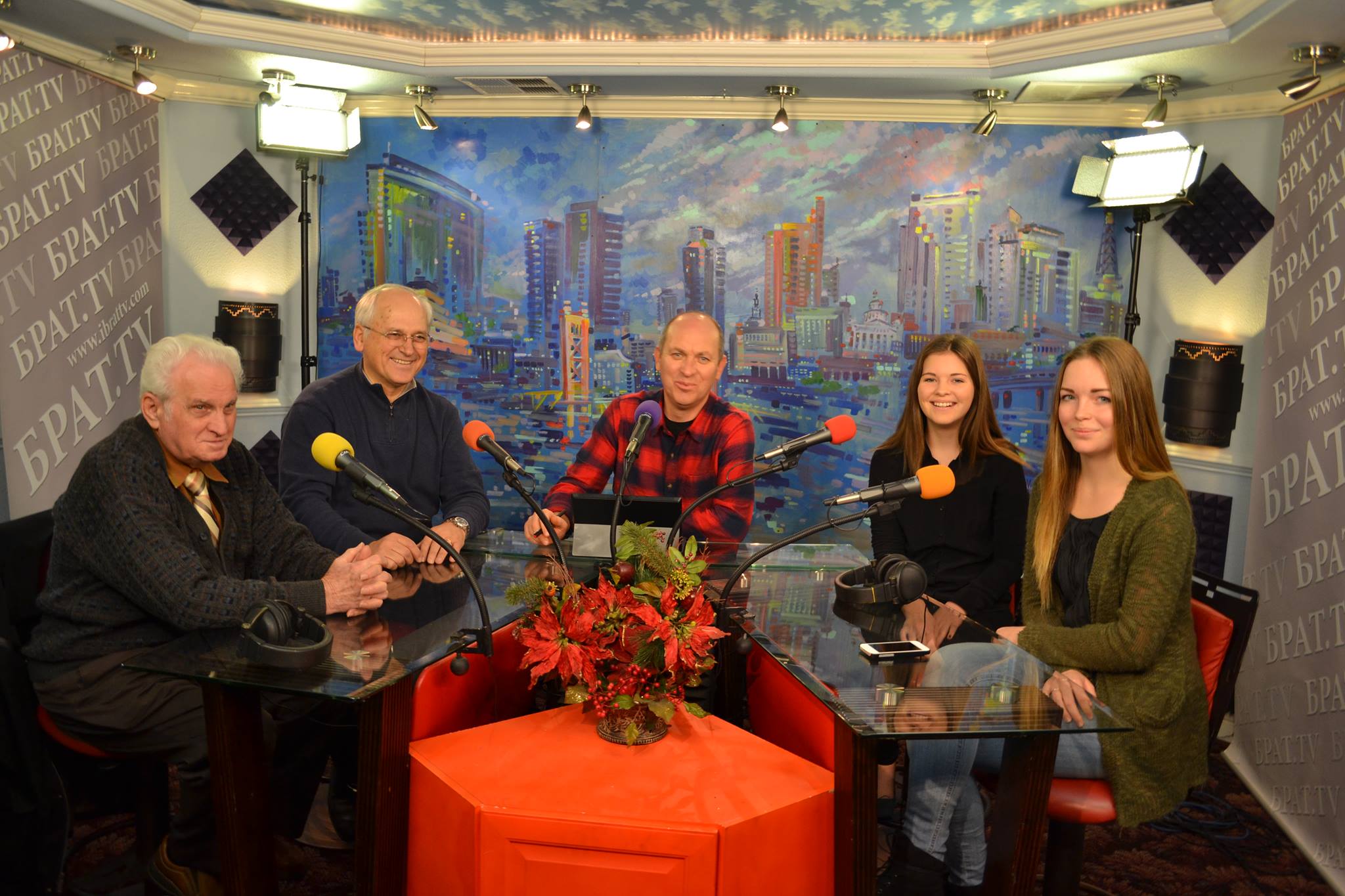 Hope for the Future Project
Mental Health Workshops
Peer Clubs
Focus groups
Media/Radio/TV Programs
Newspaper publications
Round Tables (clergies, mental health specialists)
“SafeTalk” Trainings
Community Events
SAC Suggestions/needs
Conduct more culturally responsive outreach and engagement with a focus on education, building relationships with churches and clergies and building trust within the community and reduce shame and stigma related to mental health. 
Provide bilingual mental health services (no Russian-speaking psychiatrist for low income families).
Preventing substance/drug abuse among Russian-speaking community (no funds) by partnering with alcohol and  drug service providers.
2117 Cottage Way, 
Sacramento, CA 95825,
 (916) 925-1071